A Cross-Border Greenfield Megaproject: an opportunity  for suppliers
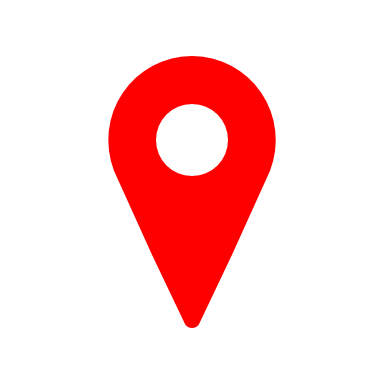 Online meetings with suppliers, RB Rail AS, Rail Baltica Joint Venture
14-17 April 2020
Meeting agenda
Introduction to the Rail Baltica project; status update

Supplier presentations (products, experience/references, logistics, contractual issues, etc.)

 Q&A session
1435 mm
Double track
870 km greenfield railway infrastructure
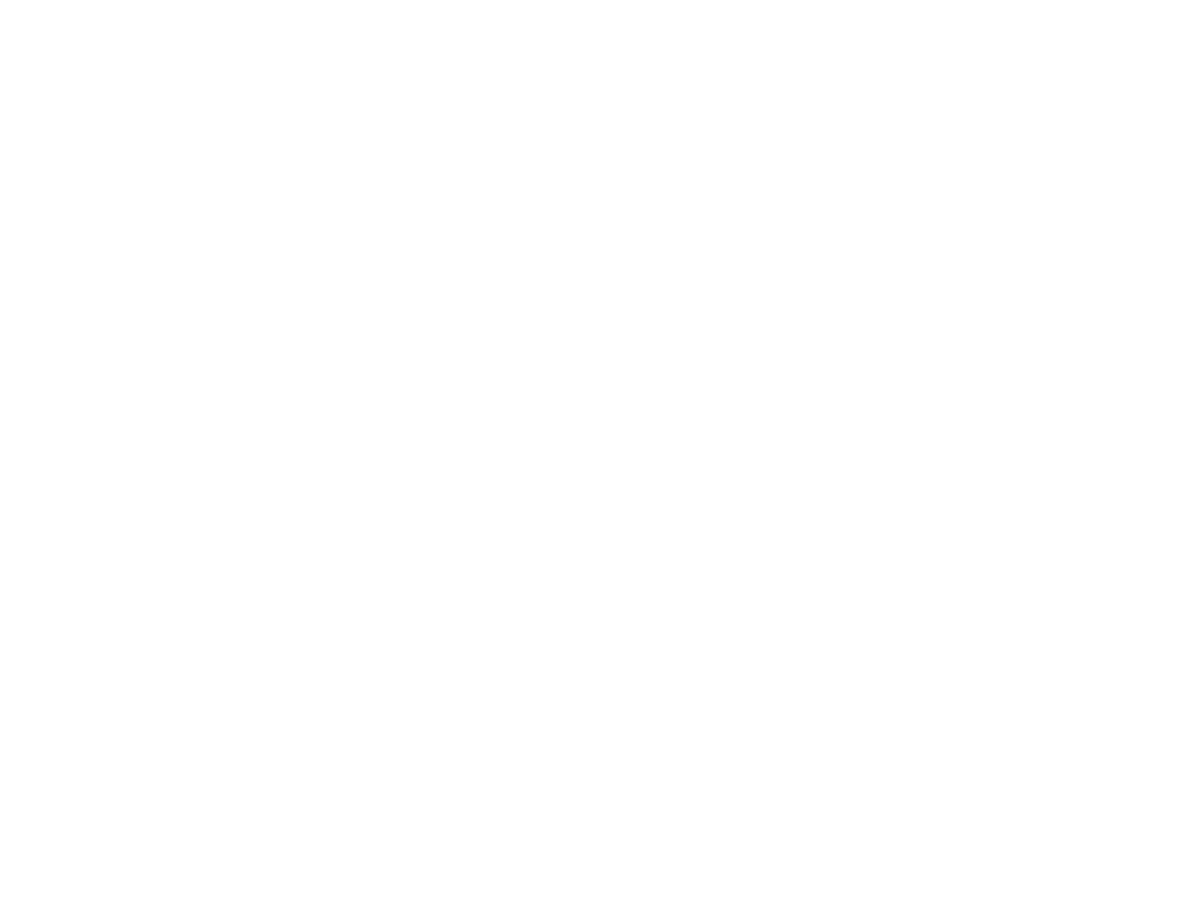 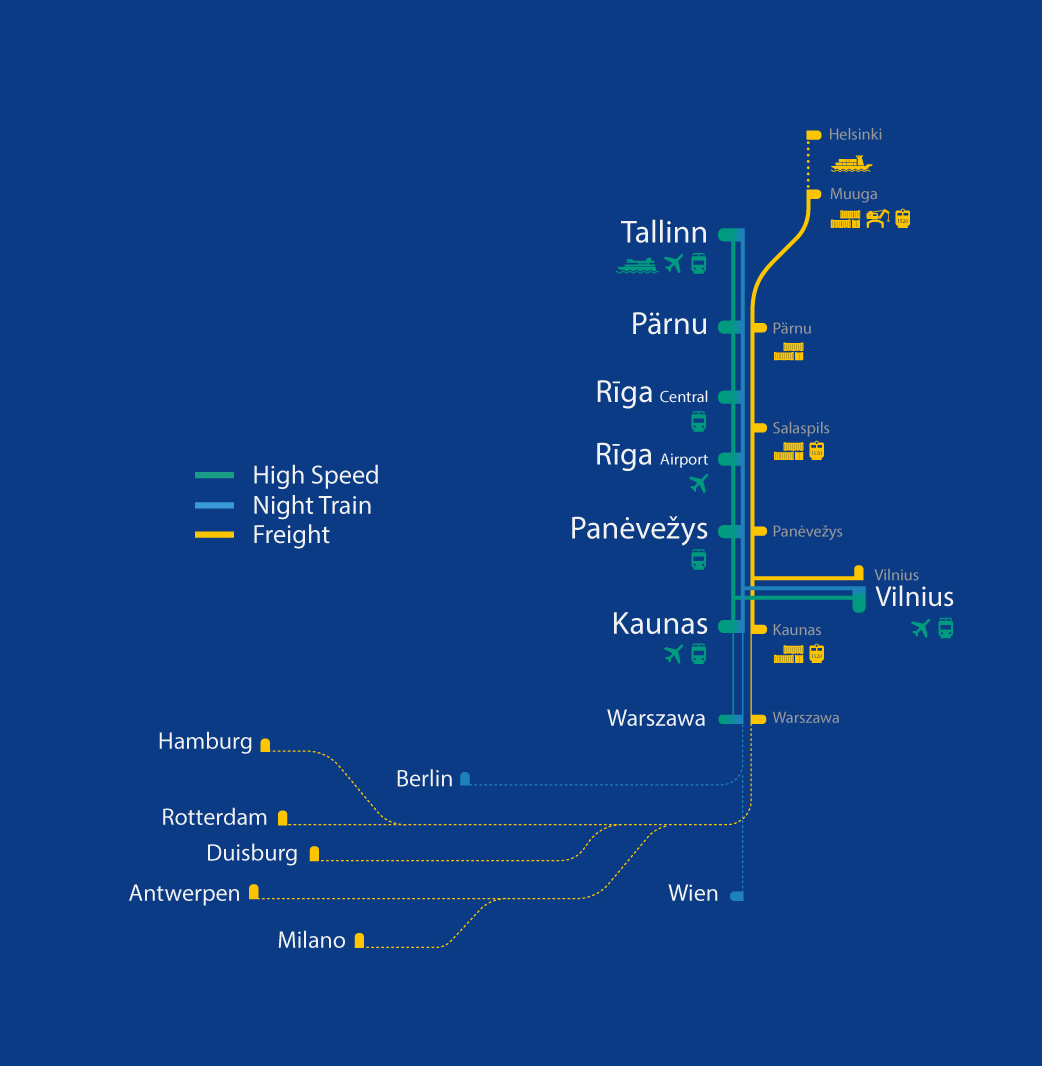 Electrified
2x25kV AC
0:40 min
1 h
ERTMS Level 2
0:08 min
0:45 min
0:37 min
Maximum length of freight trains: 1050m
0:38 min
Design speed: 
249 km/h for passenger trains
120 km/h for freight trains
3:27 min
Axle load 25t
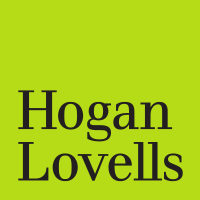 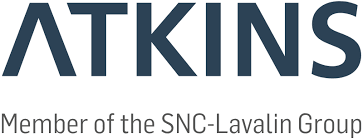 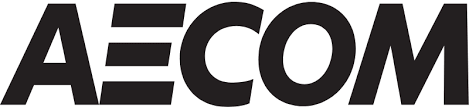 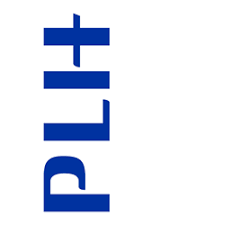 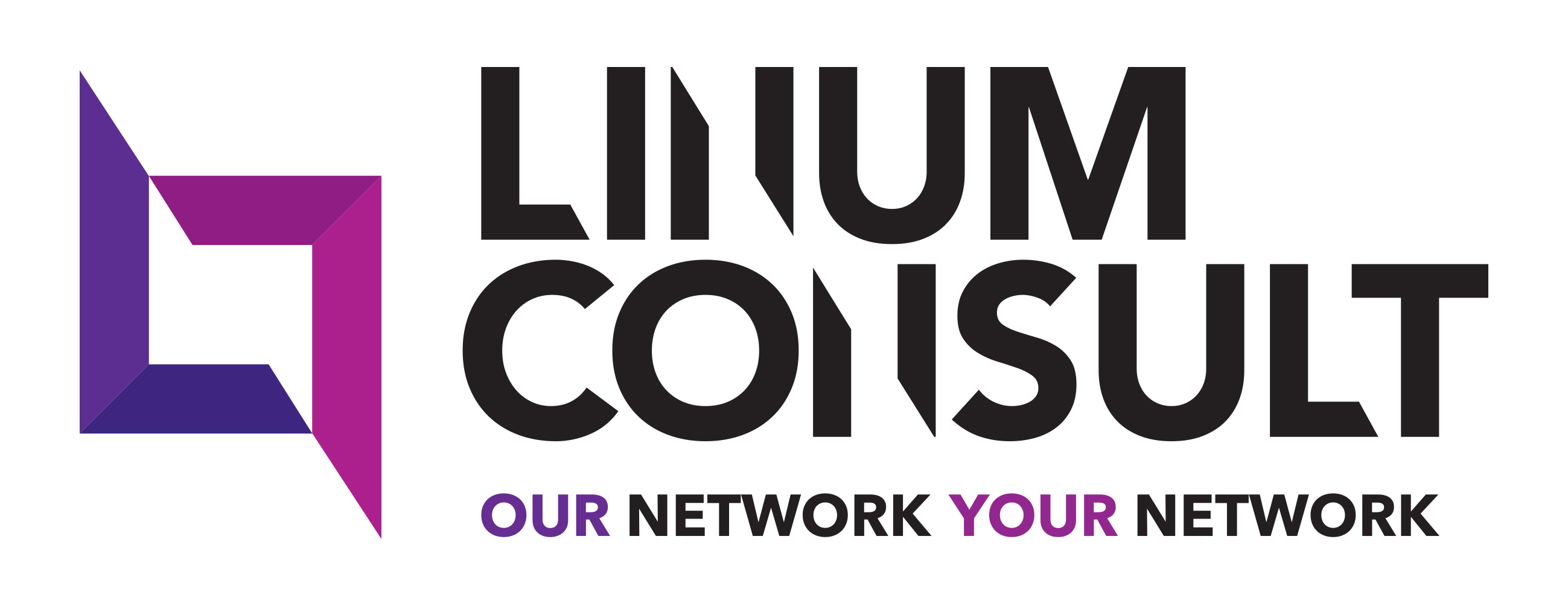 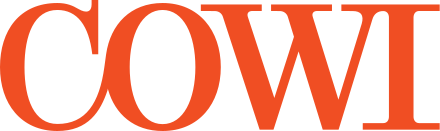 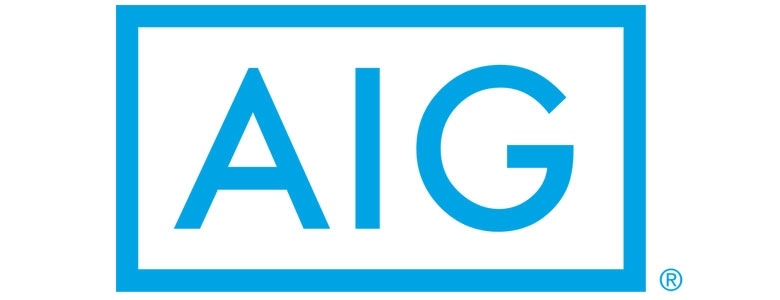 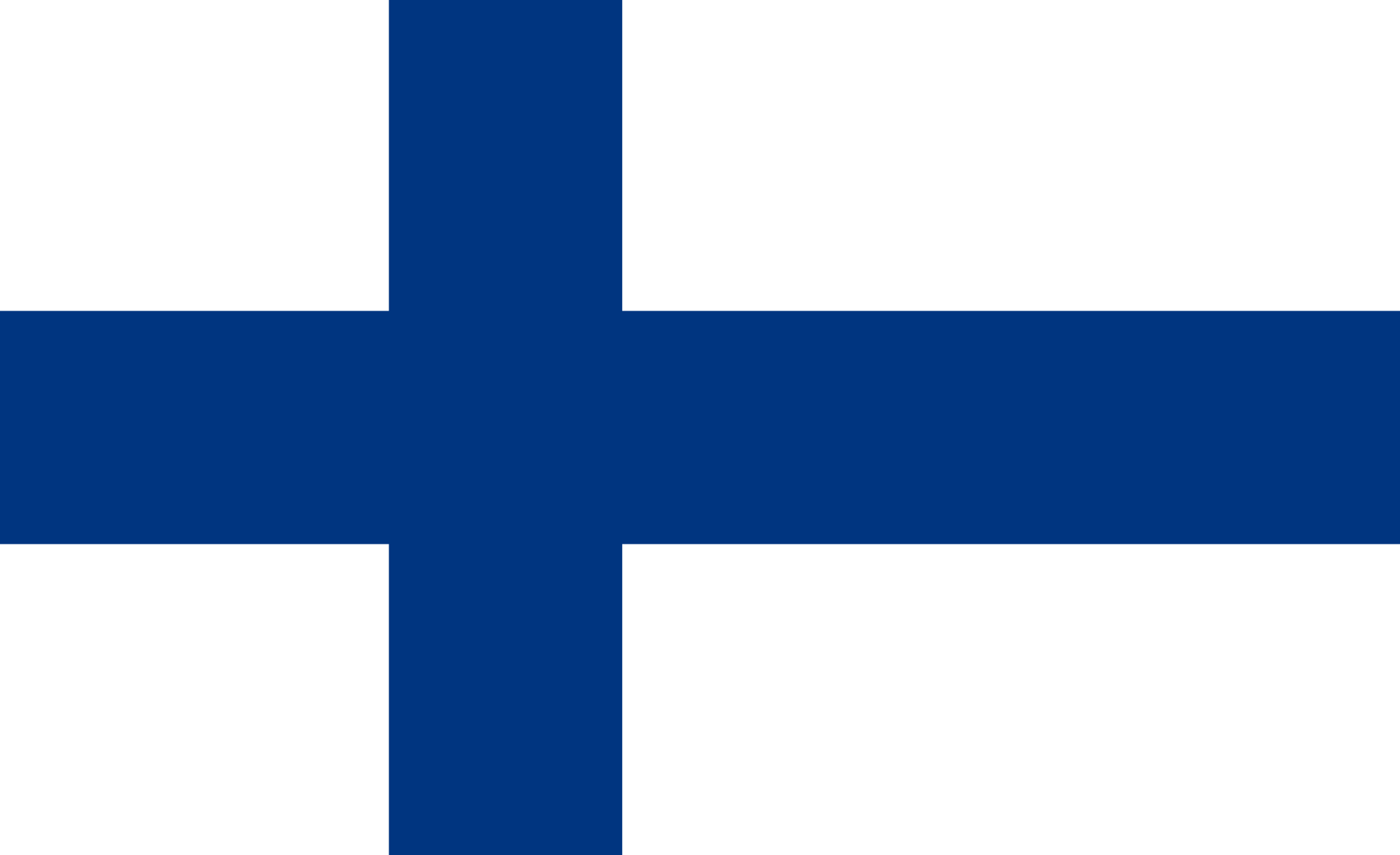 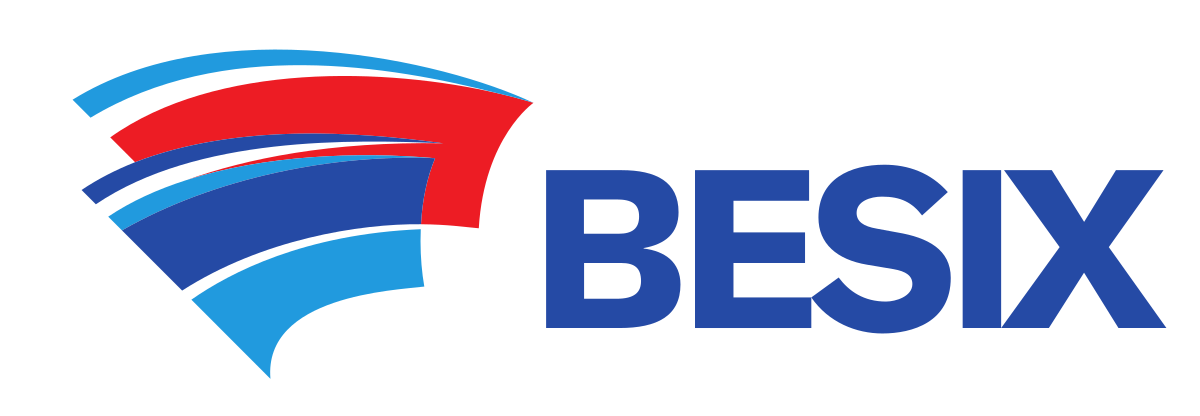 Building a Truly International Rail Baltica
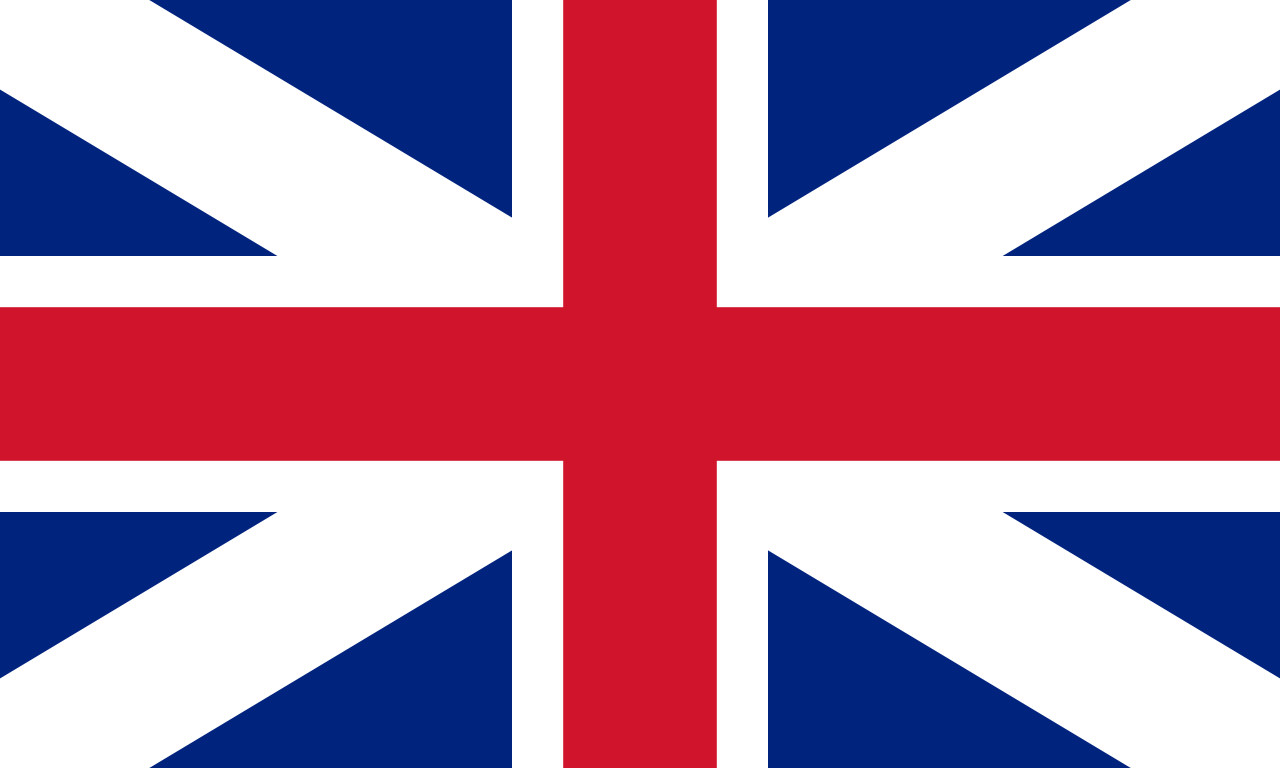 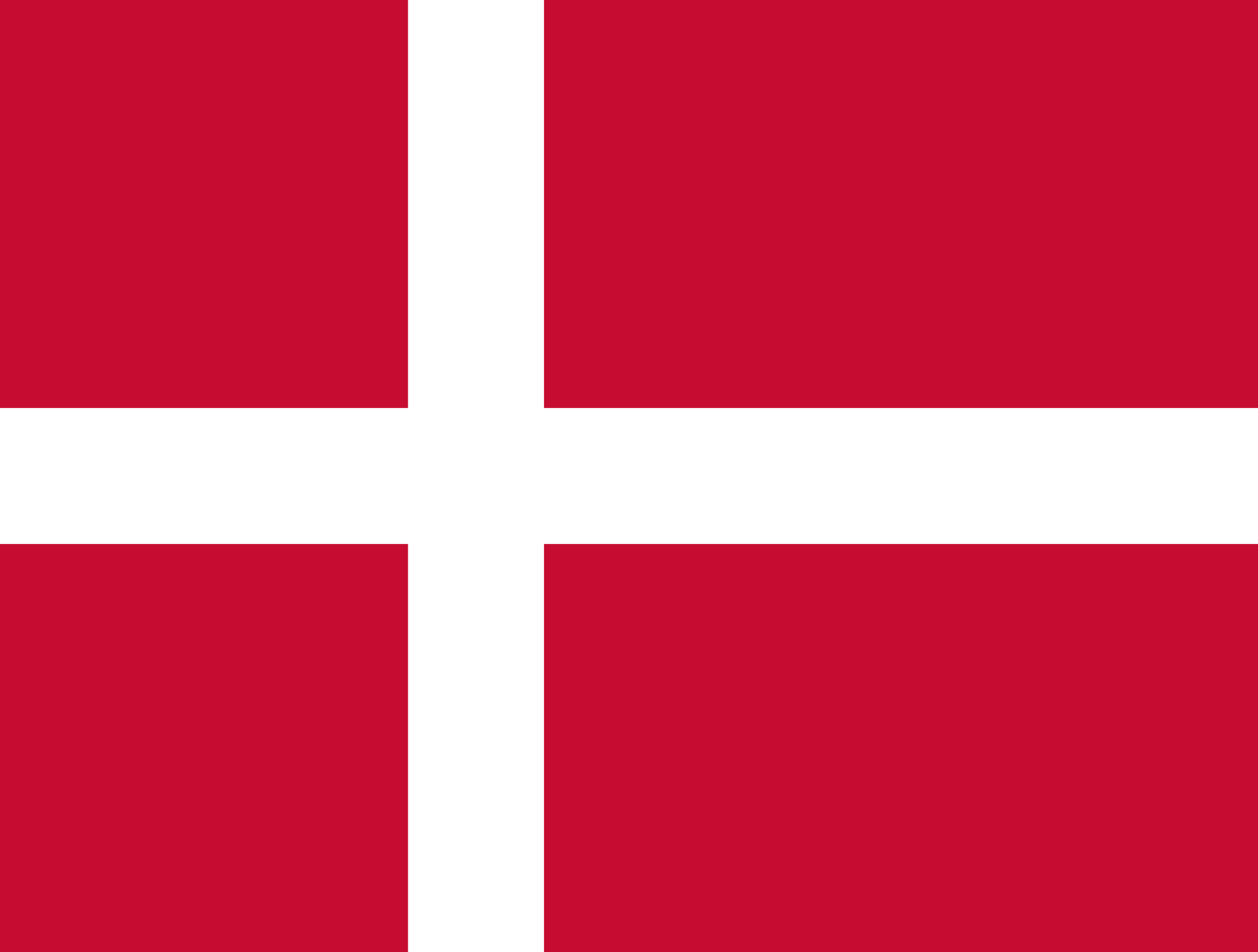 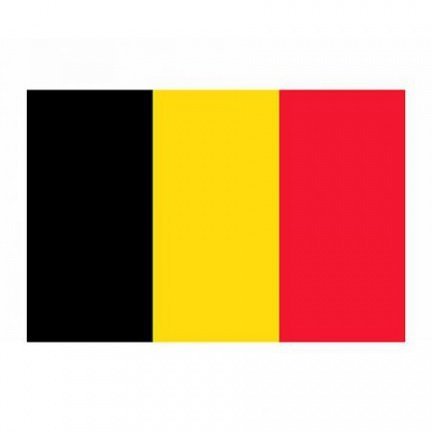 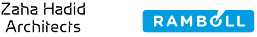 Involvement of international expertise
International, Pan-European and Baltic cooperation
Transfer of know-how
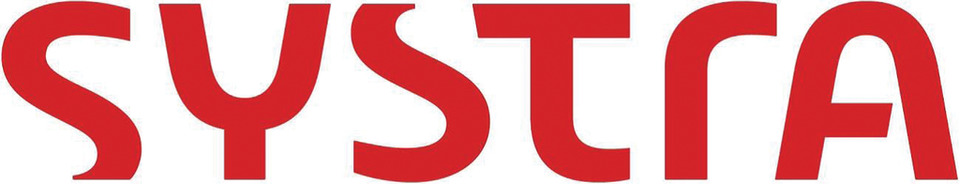 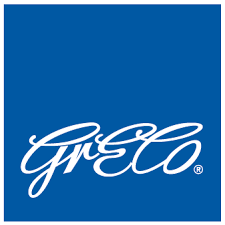 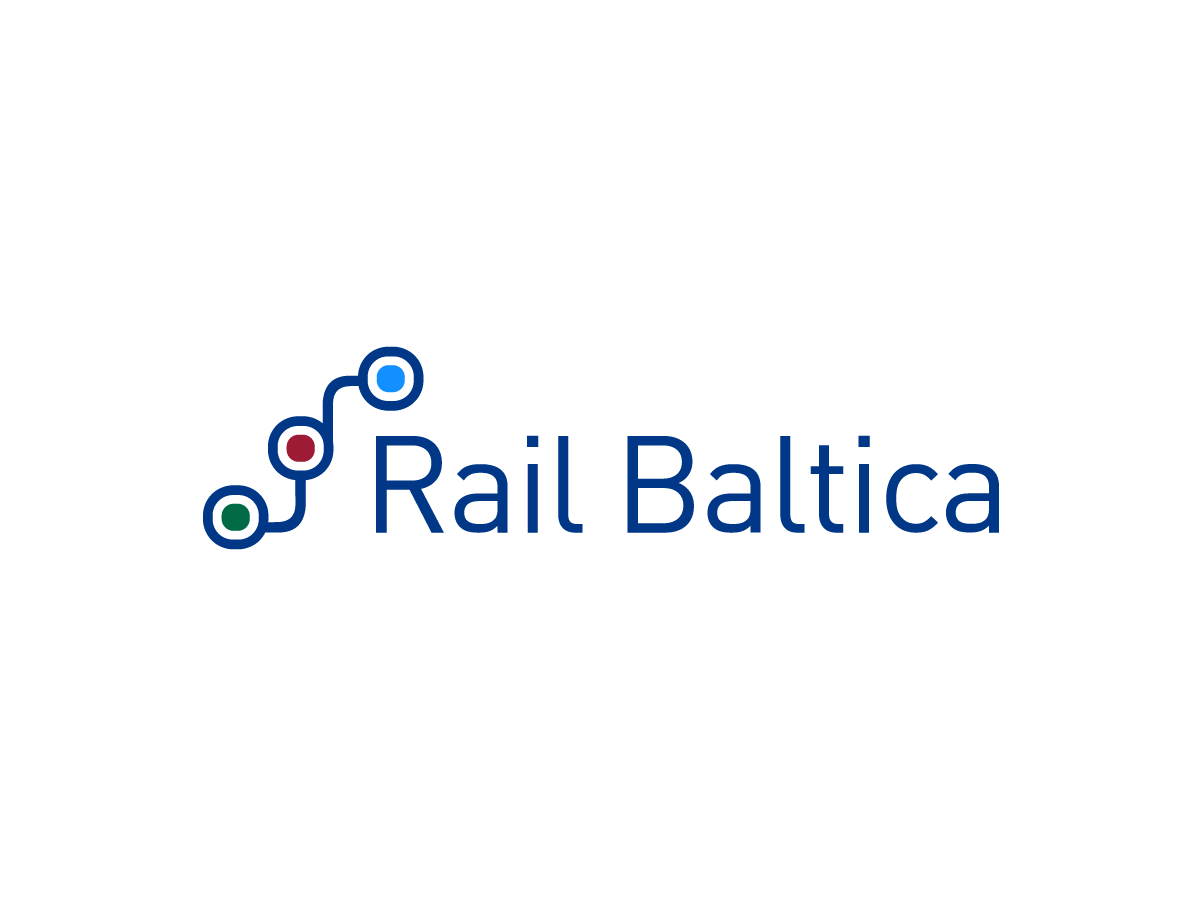 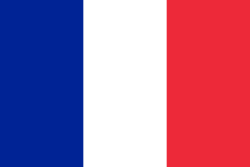 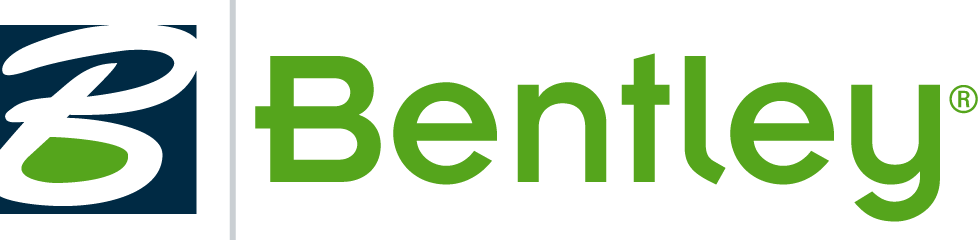 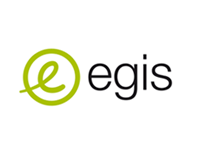 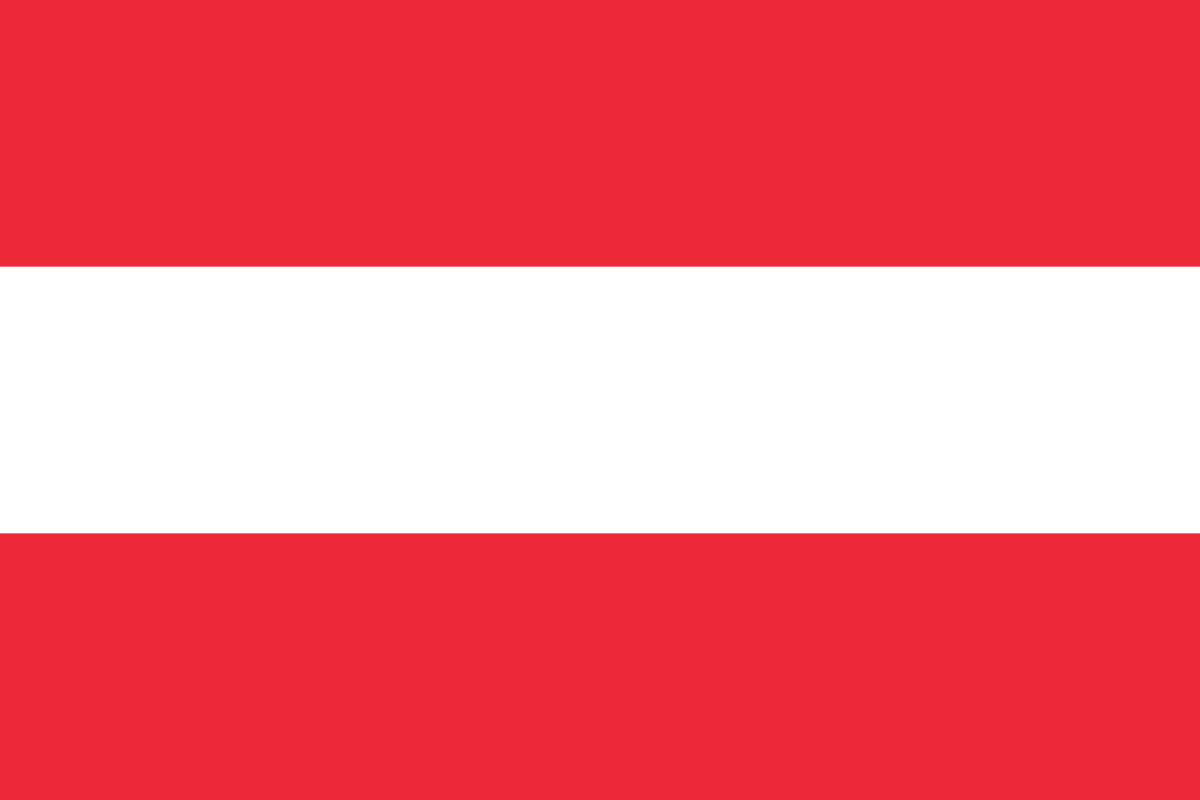 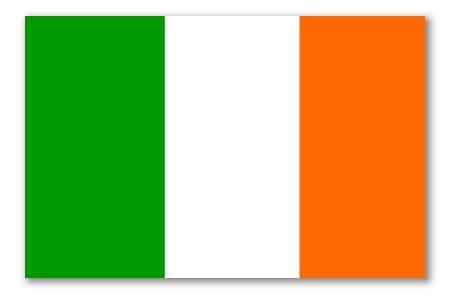 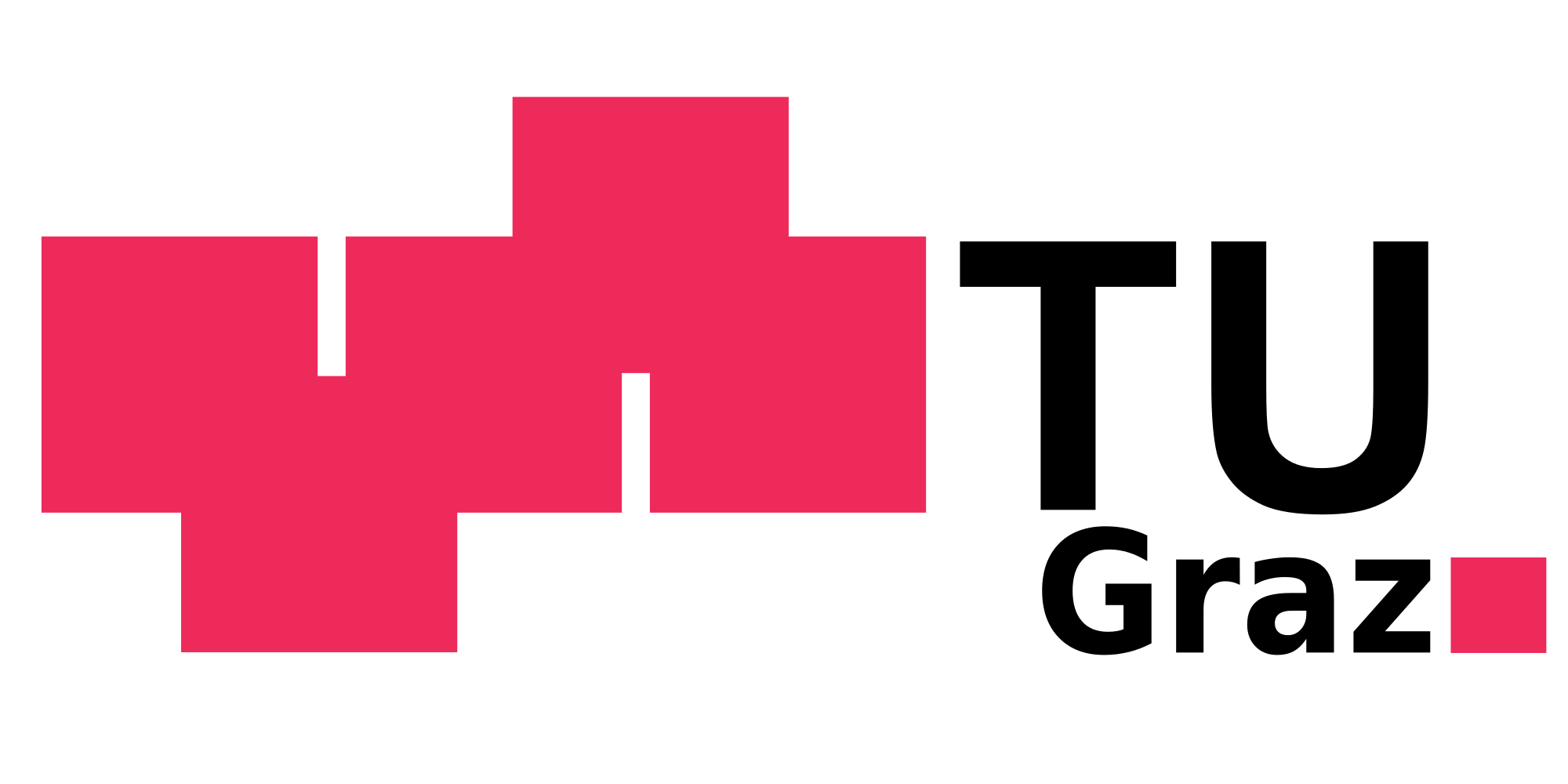 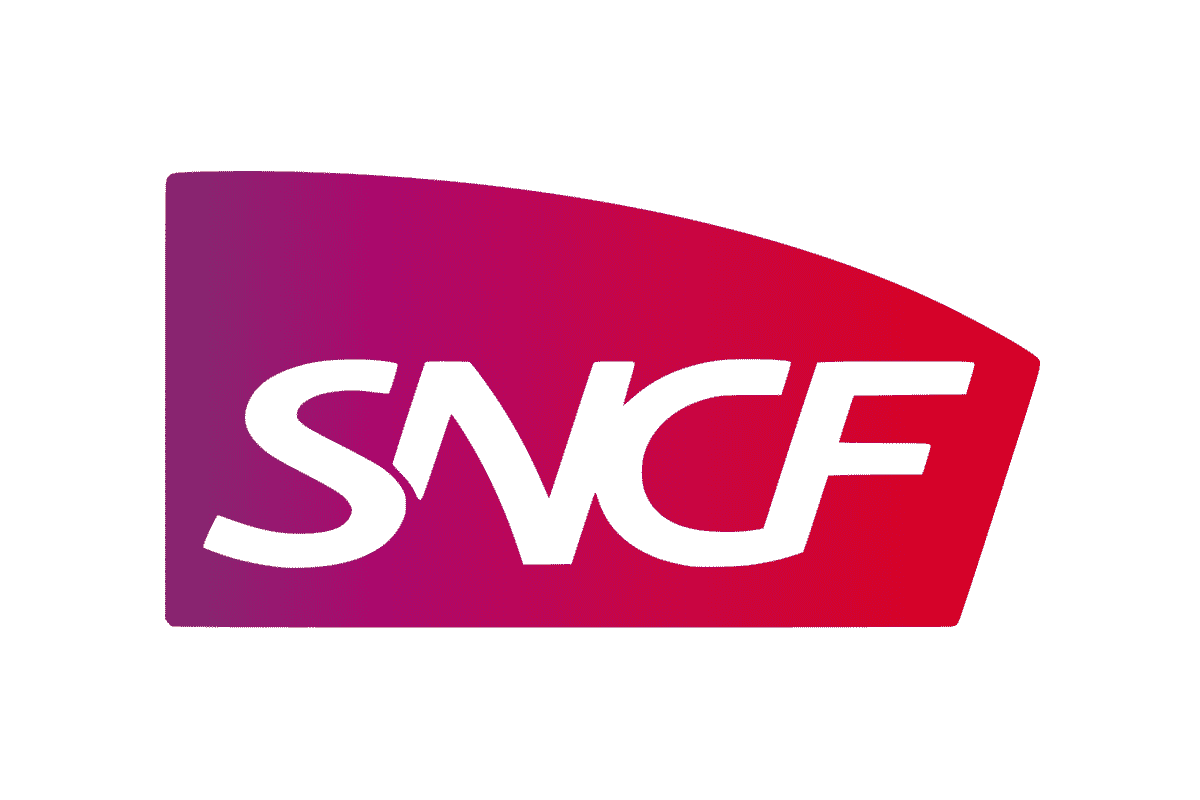 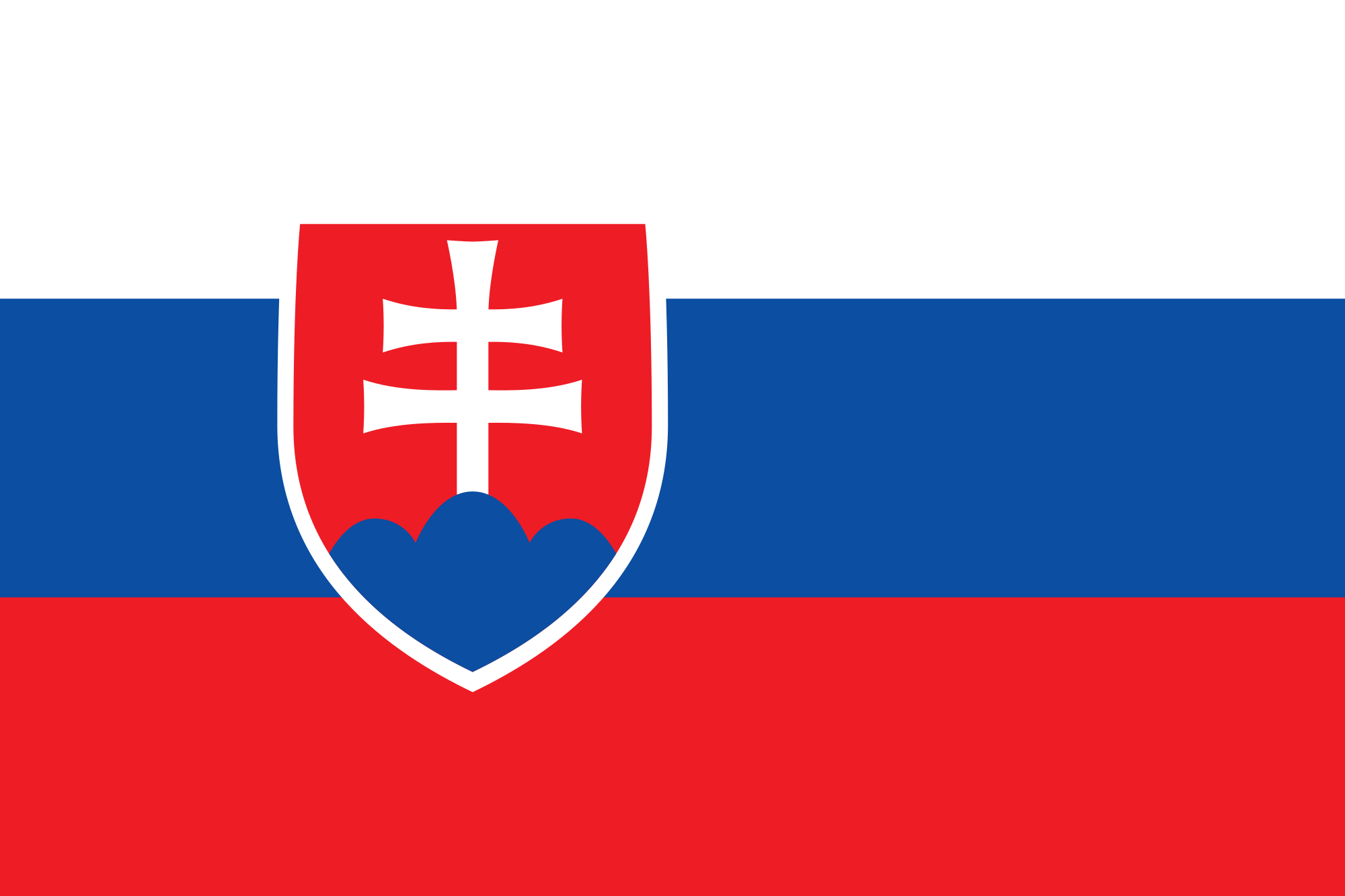 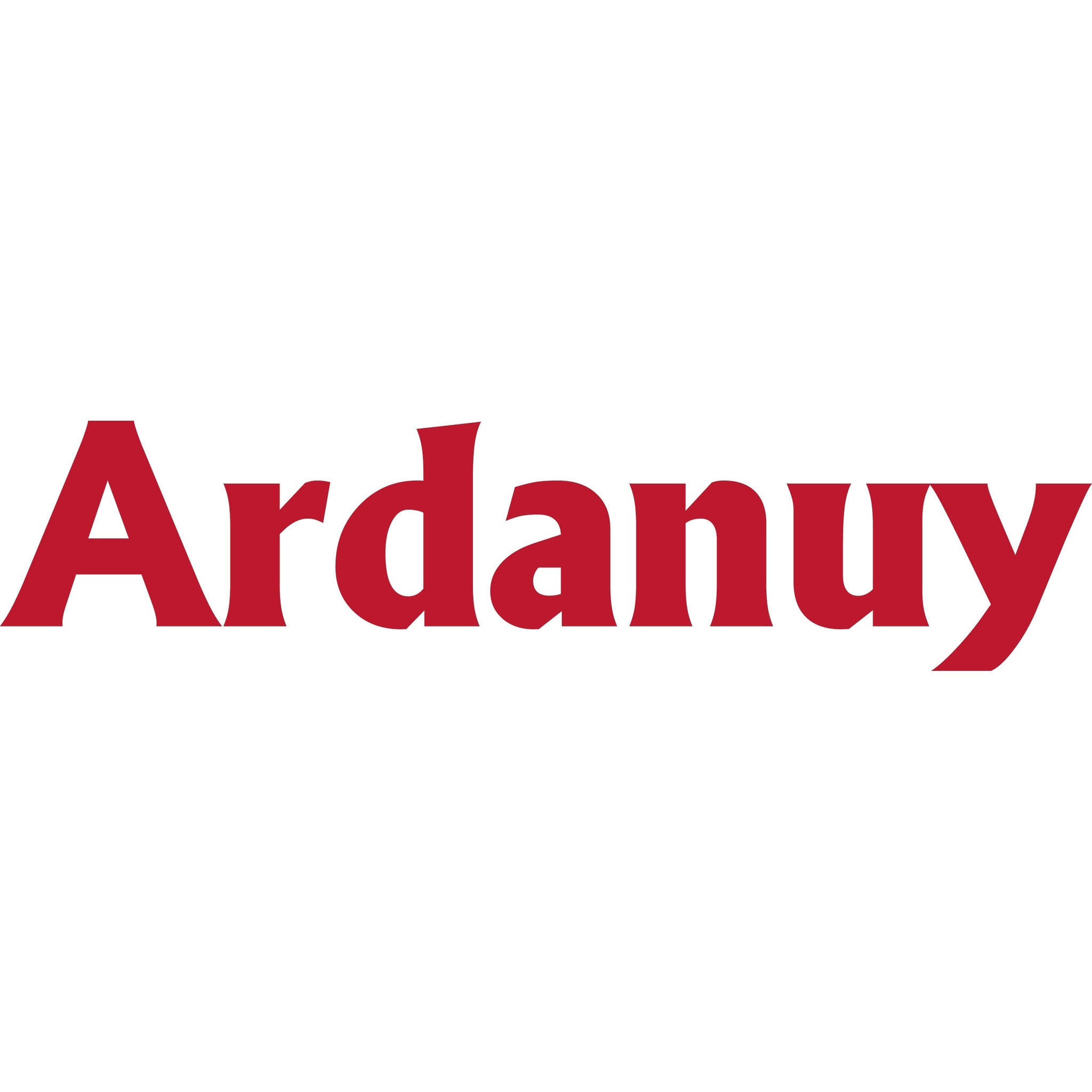 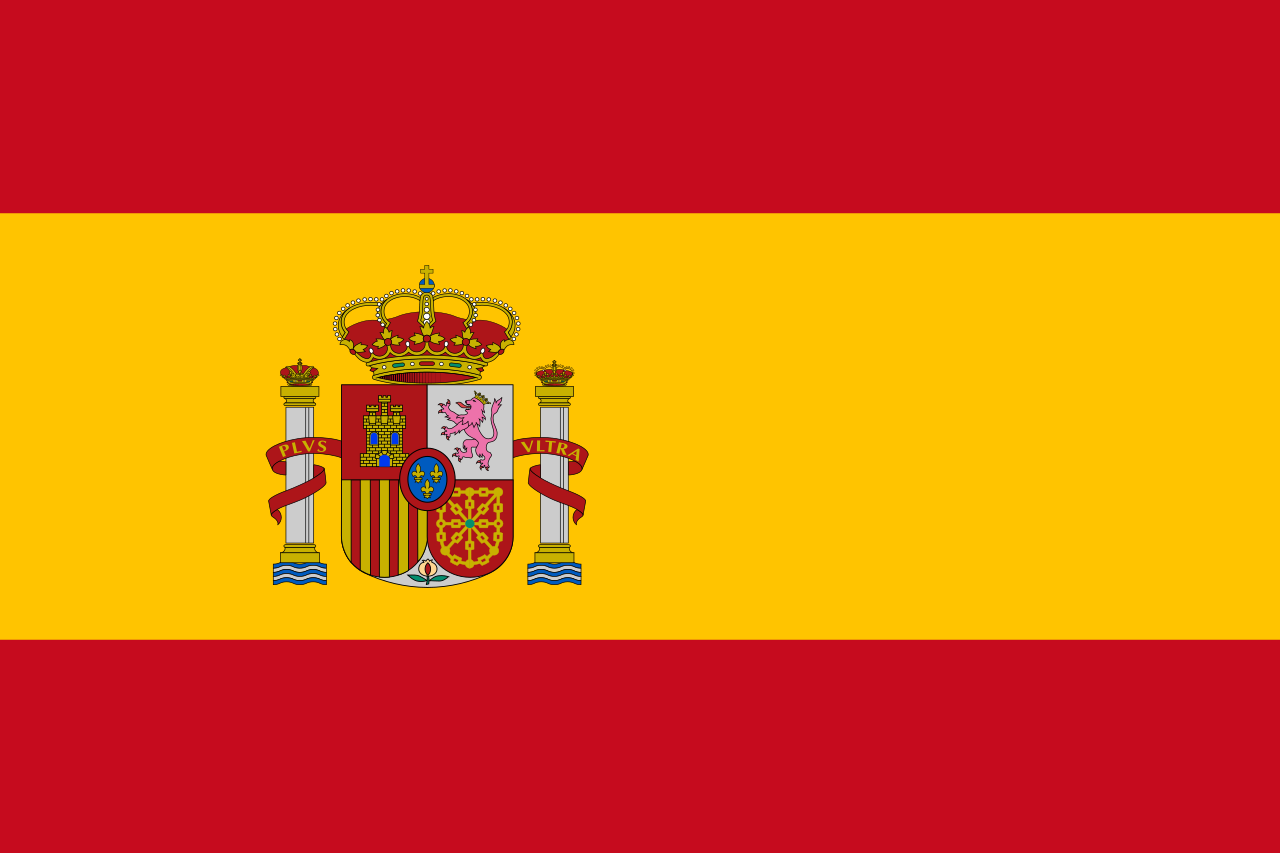 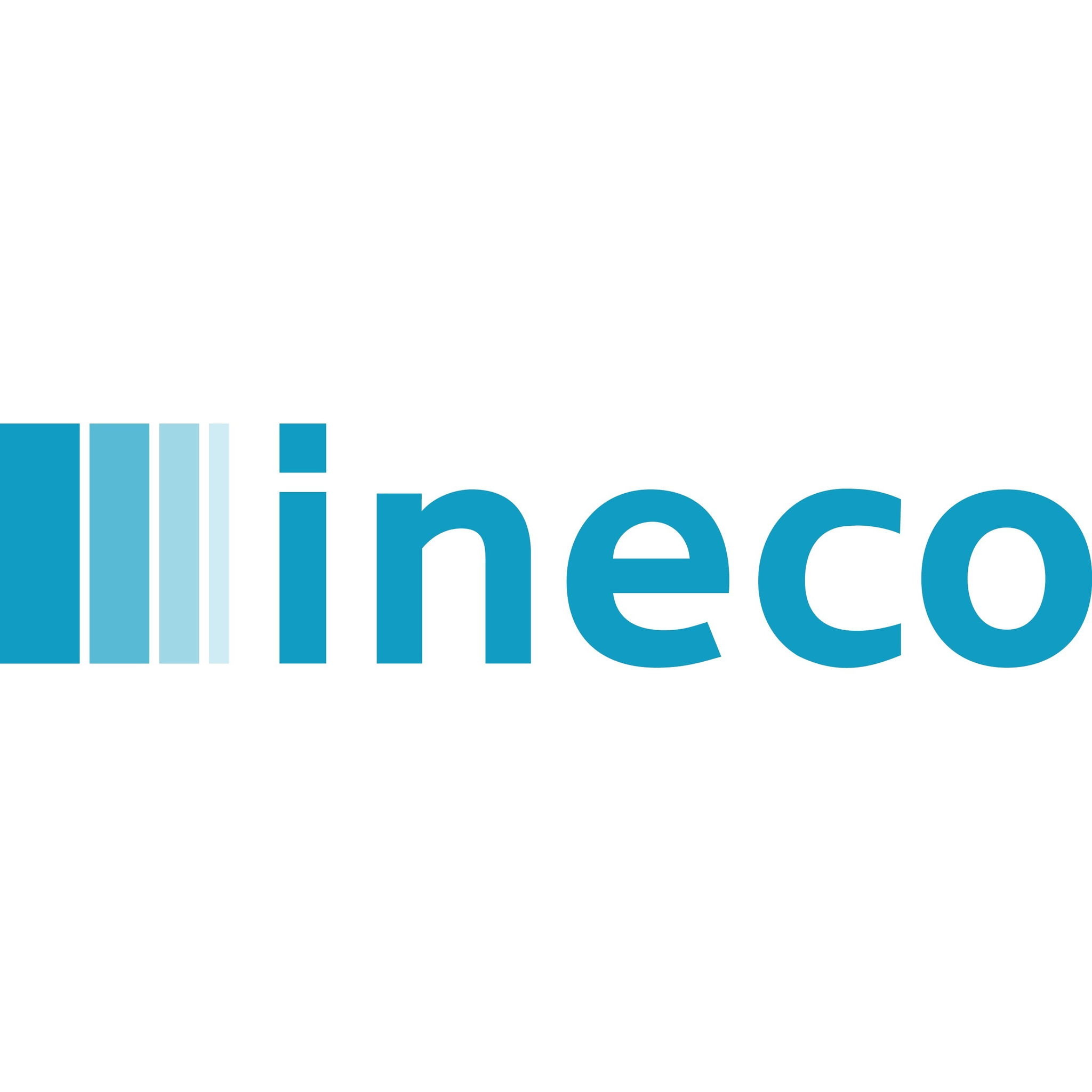 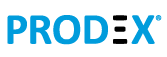 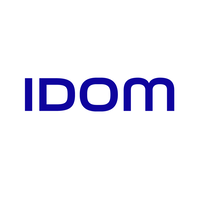 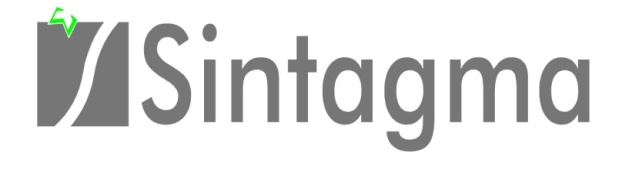 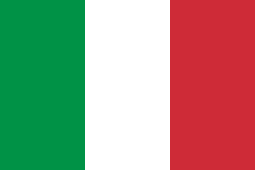 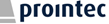 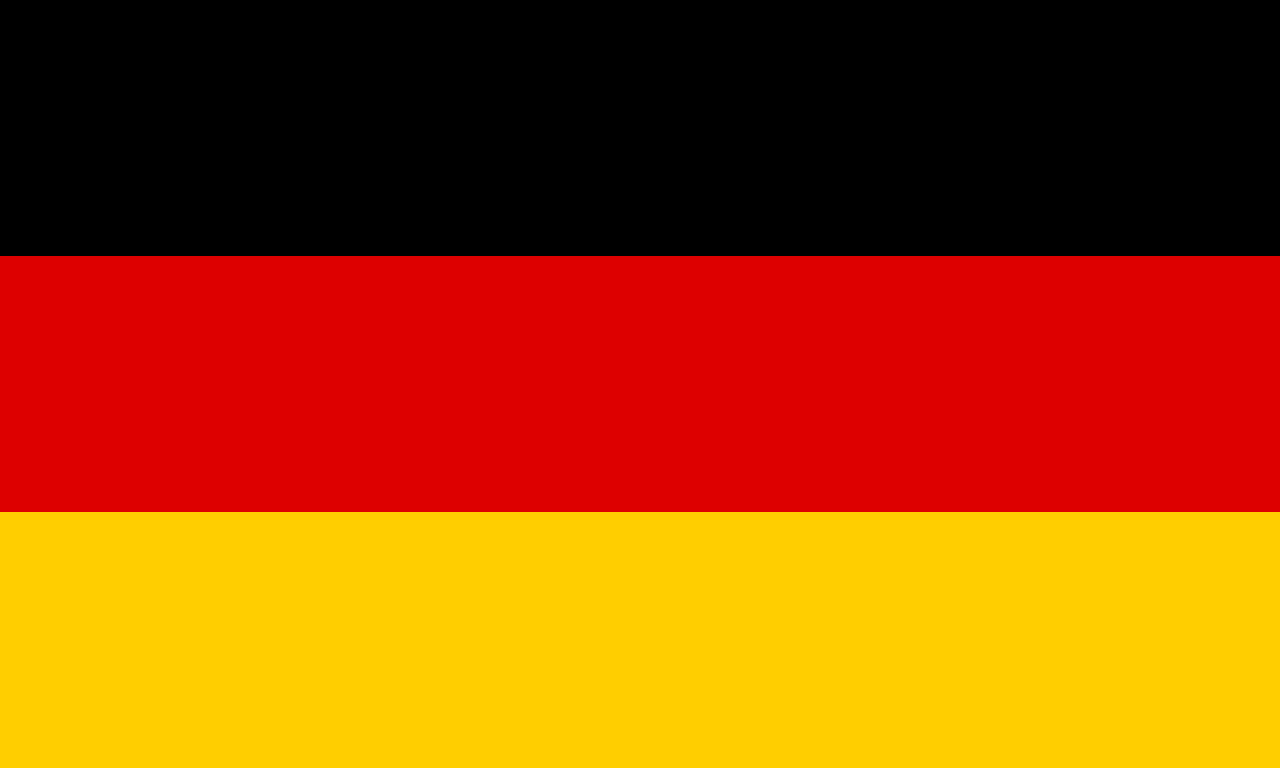 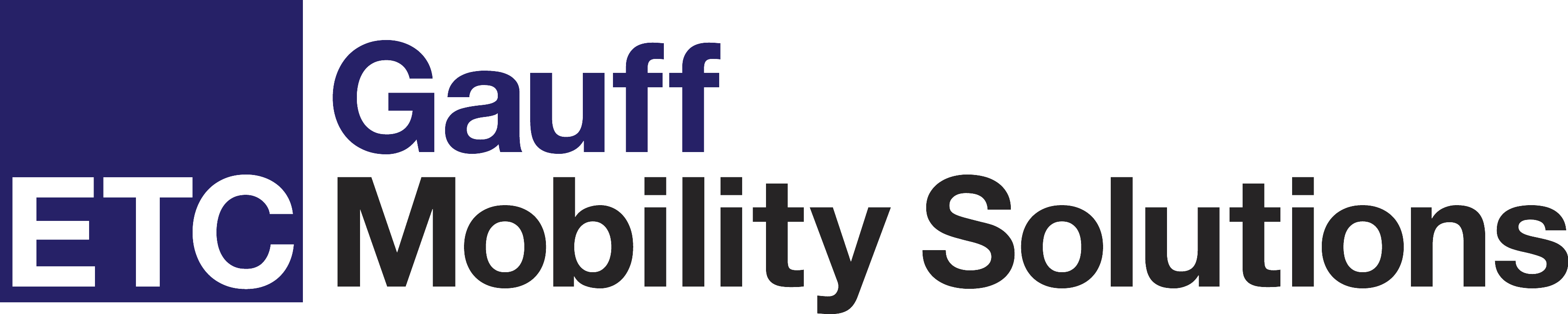 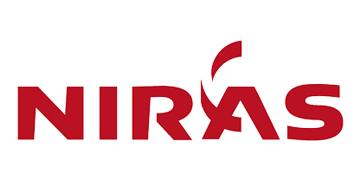 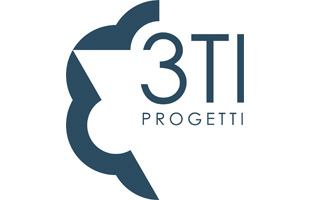 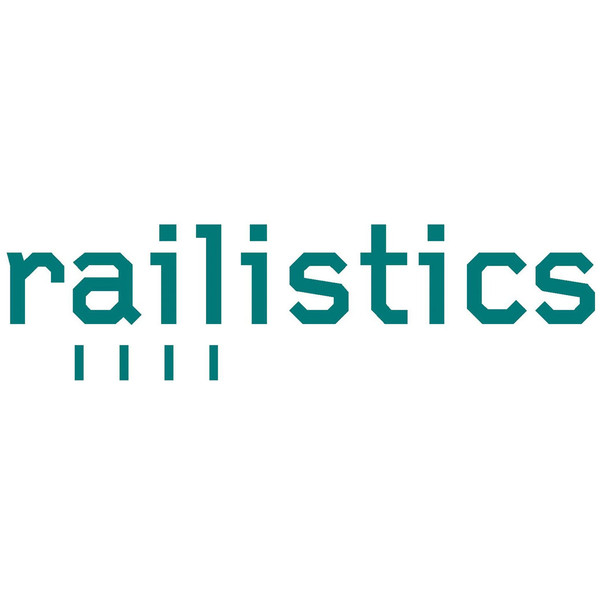 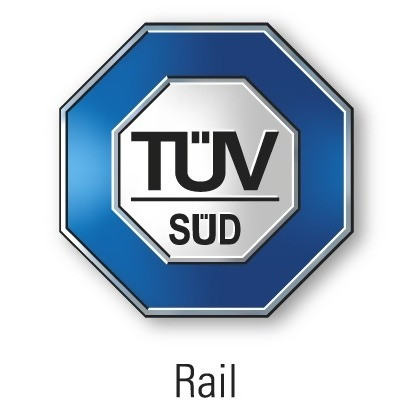 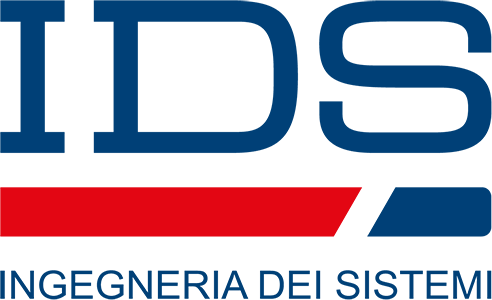 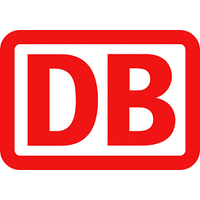 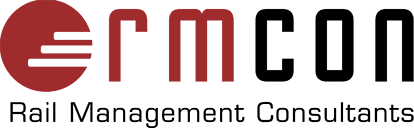 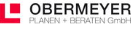 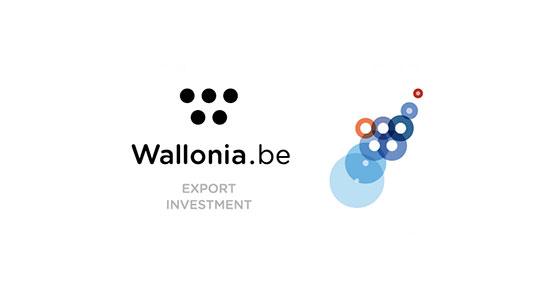 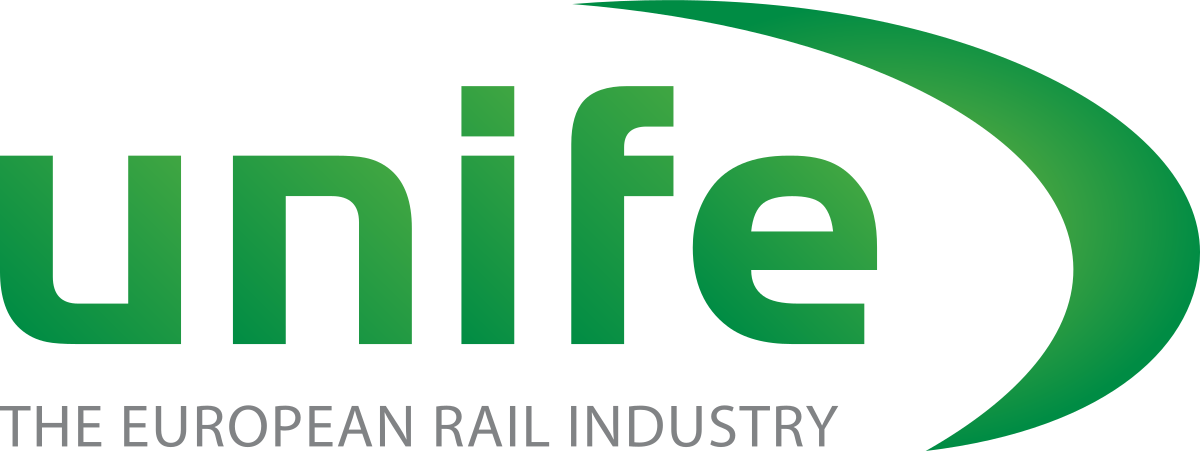 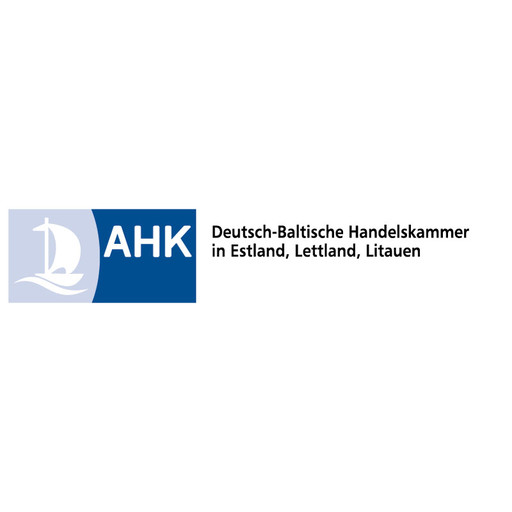 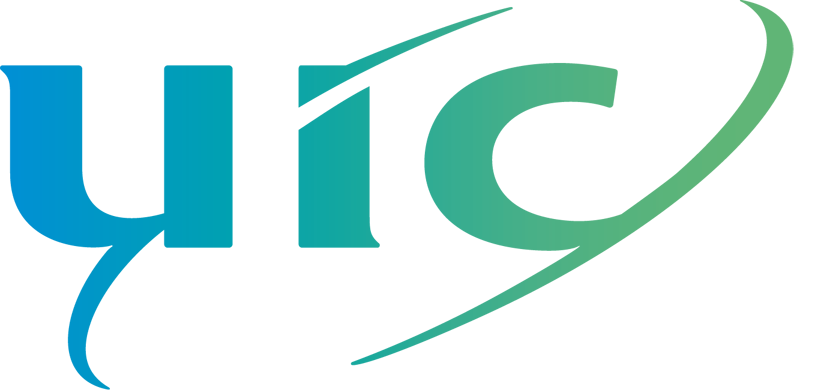 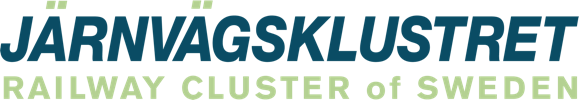 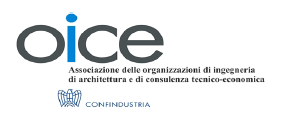 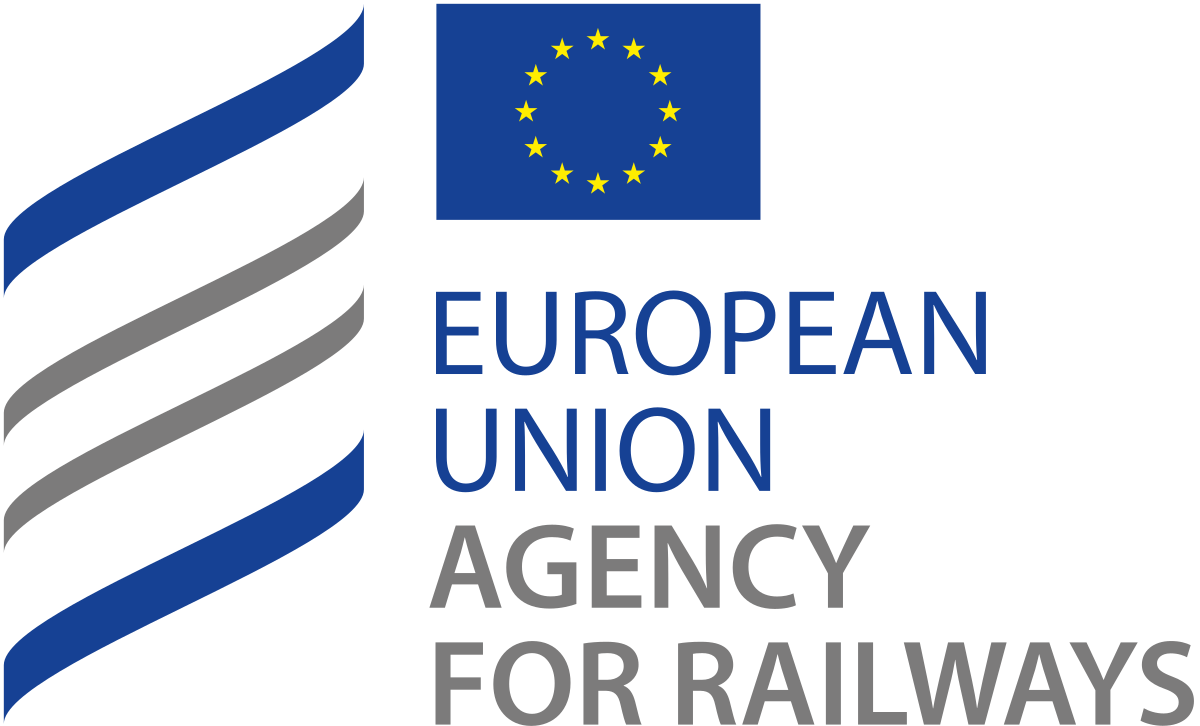 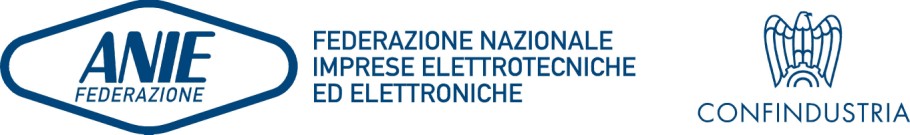 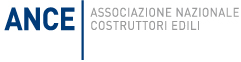 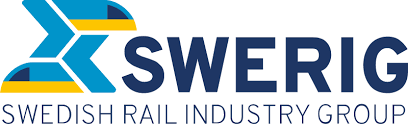 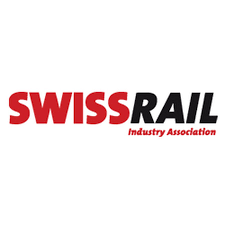 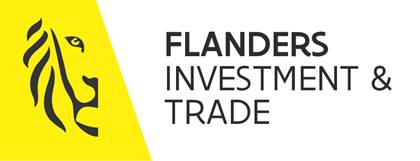 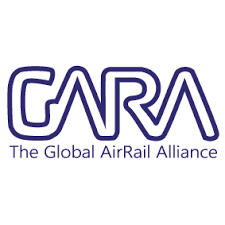 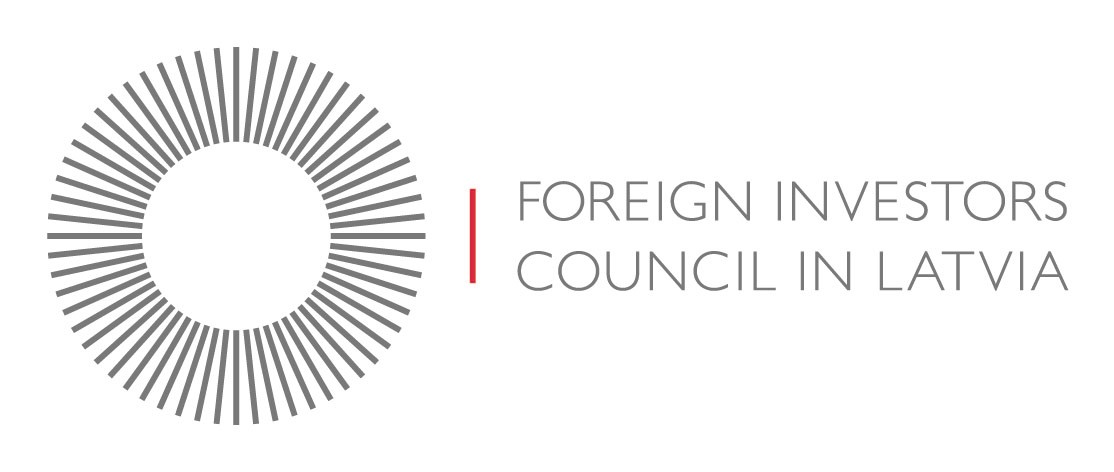 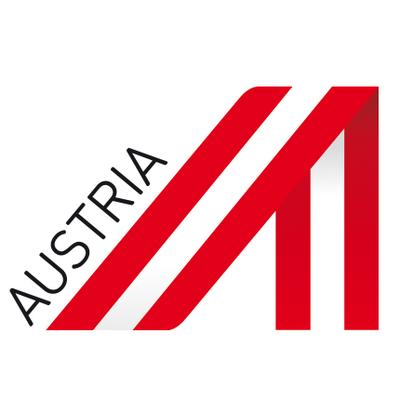 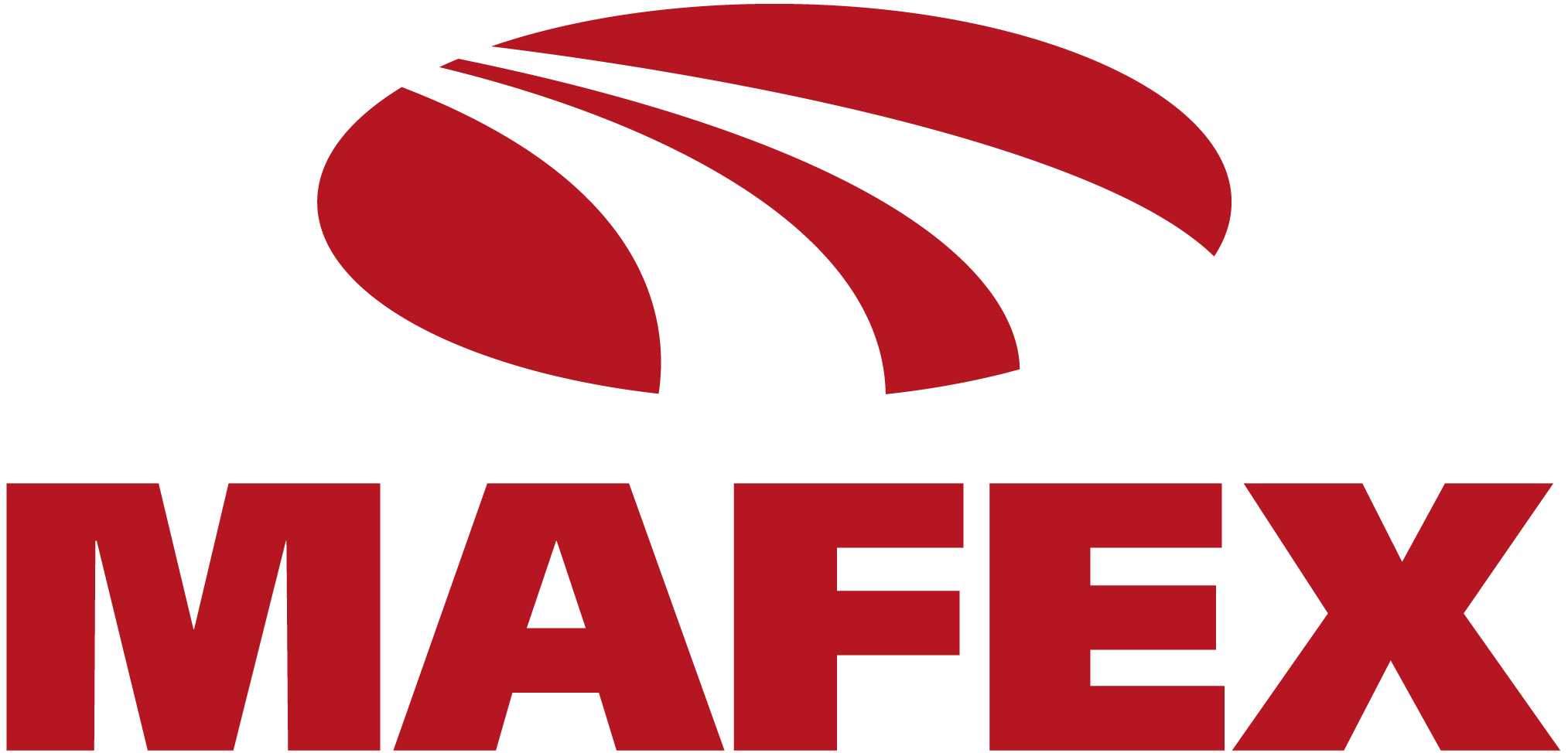 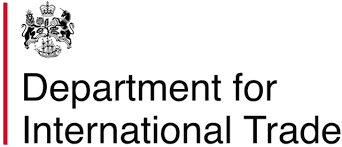 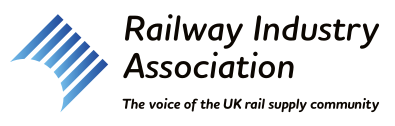 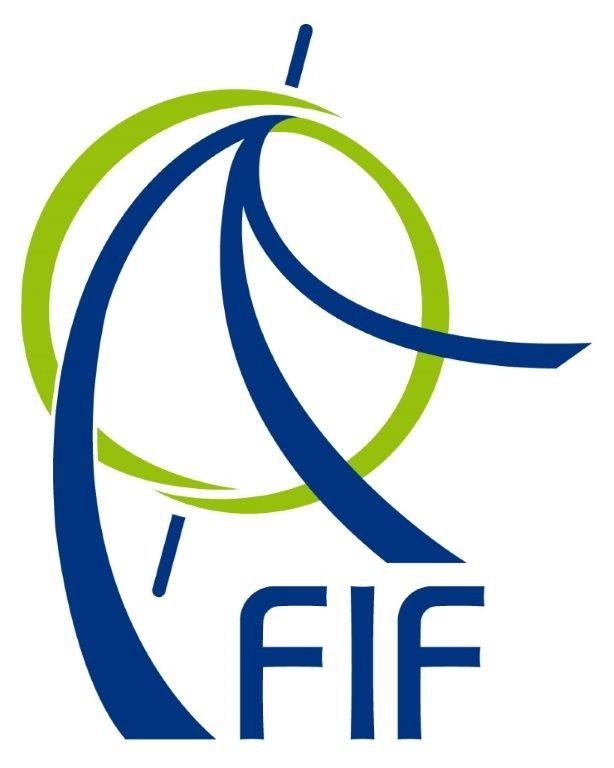 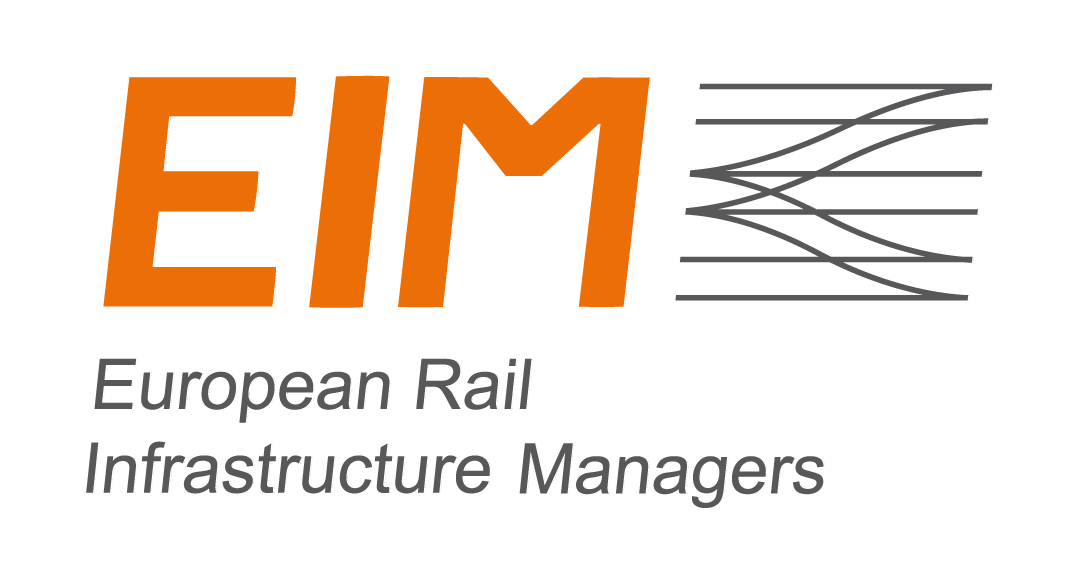 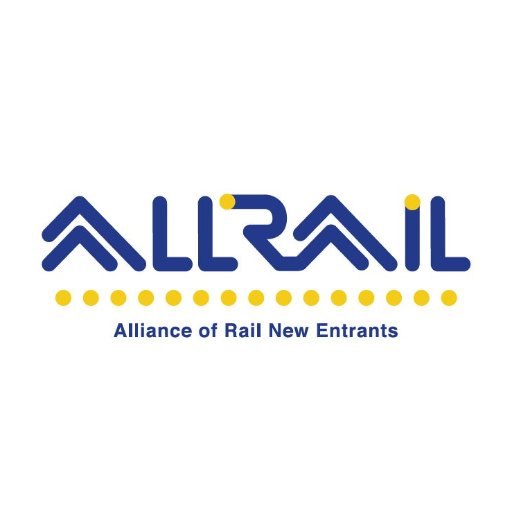 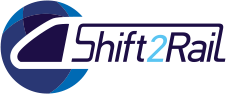 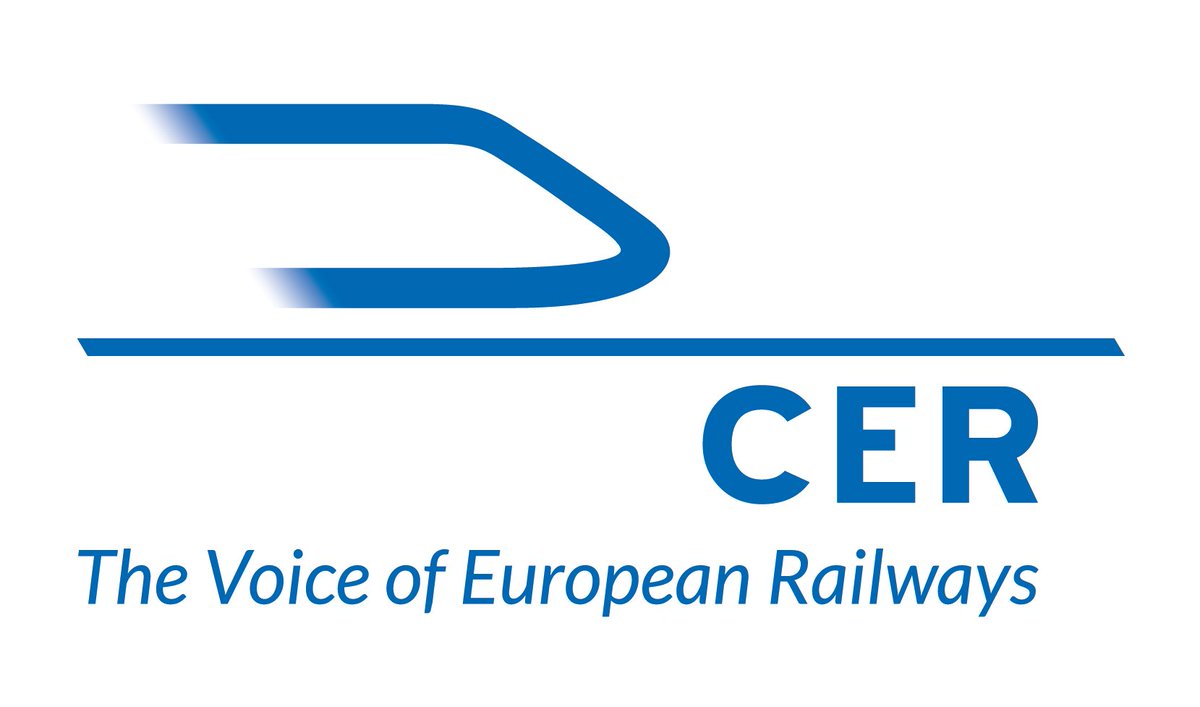 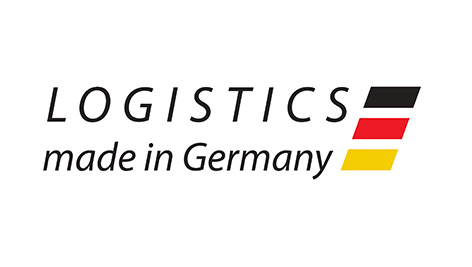 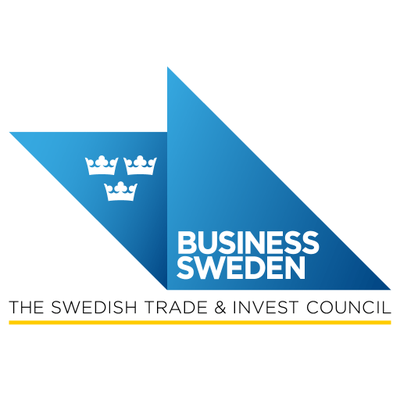 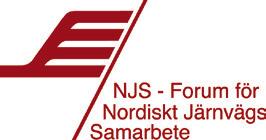 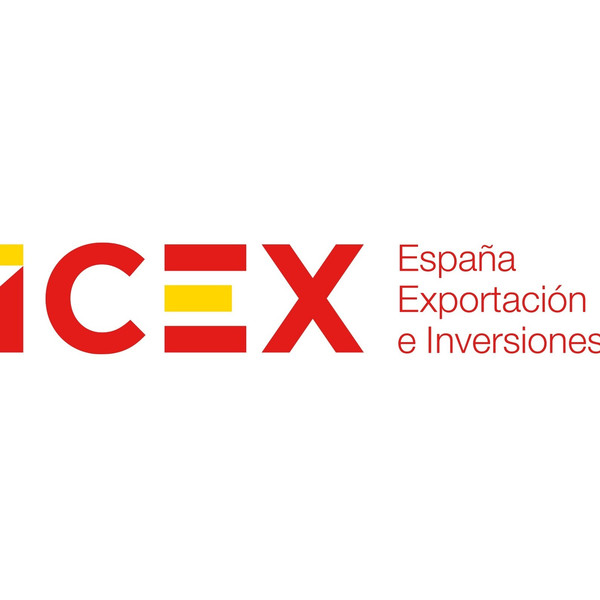 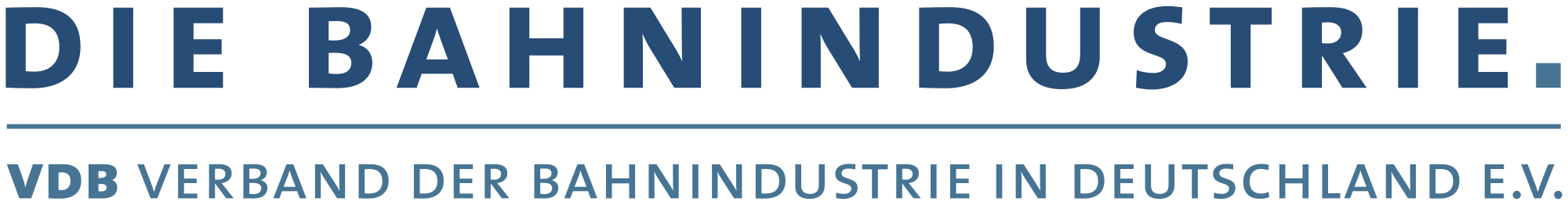 5
[Speaker Notes: Considerable efforts have been invested to create lasting partnerships with key railway actors in Europe: 
European associations and agencies, 
trade and investment agencies
Industry clusters
Ŗailway interest representation groups 
AND national railway associations, including the French railway industry association FIF. With the help of the French embassy and in cooperation with the FIF a supplier seminar was organised in France in 2017 and a representative of FIF took part at the Rail Baltica Global Forum 2019 panel "Developing Business Partnerships with the Railway Industry in Europe - Rail Baltica experience, lessons learnt and next steps«.]
Project Timeline by Phases
Railway Systems implementation
Design
Design
Planning
Civil  Works construction
Commissioning
[Speaker Notes: * Moved into design phase
DTD contracts have been signed , technical designs are ongoing for the majority of the RB sections. 
Construcion works to be commenced shortly (Riga Station end this year), prior to that land aquisiton for the whole line has to take place, least progess in particular in Latvia. 
Potential delays in the schedule ?]
Expectations from the online meetings
The key objective is to investigate various aspects of consolidated sourcing of rail components
RB Rail estimates on rail components needed:
Getting supplier feedback on:
Ballast ~ 3,9 million m3 (TBC)
Sleepers ~ 4+ million pieces (TBC)
Turnouts ~ 1260 pieces (TBC)
Rails ~  double track line 
Other components…
Production capacities & capabilities
Optimal solutions for logistics
Preferred contractual aspects
Risks and risk mitigants
Other
[Speaker Notes: ! Volumes shall be checked and agreed when experts  will be  available
Anete’s/Kaupo calculations?!]
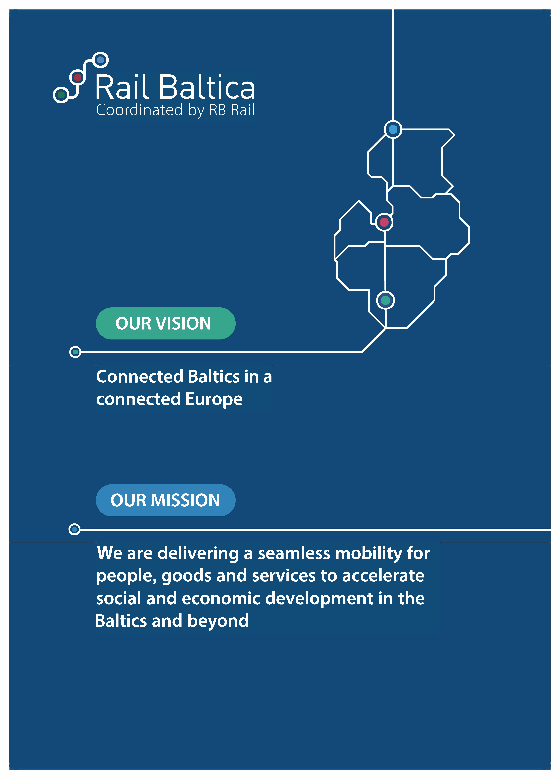 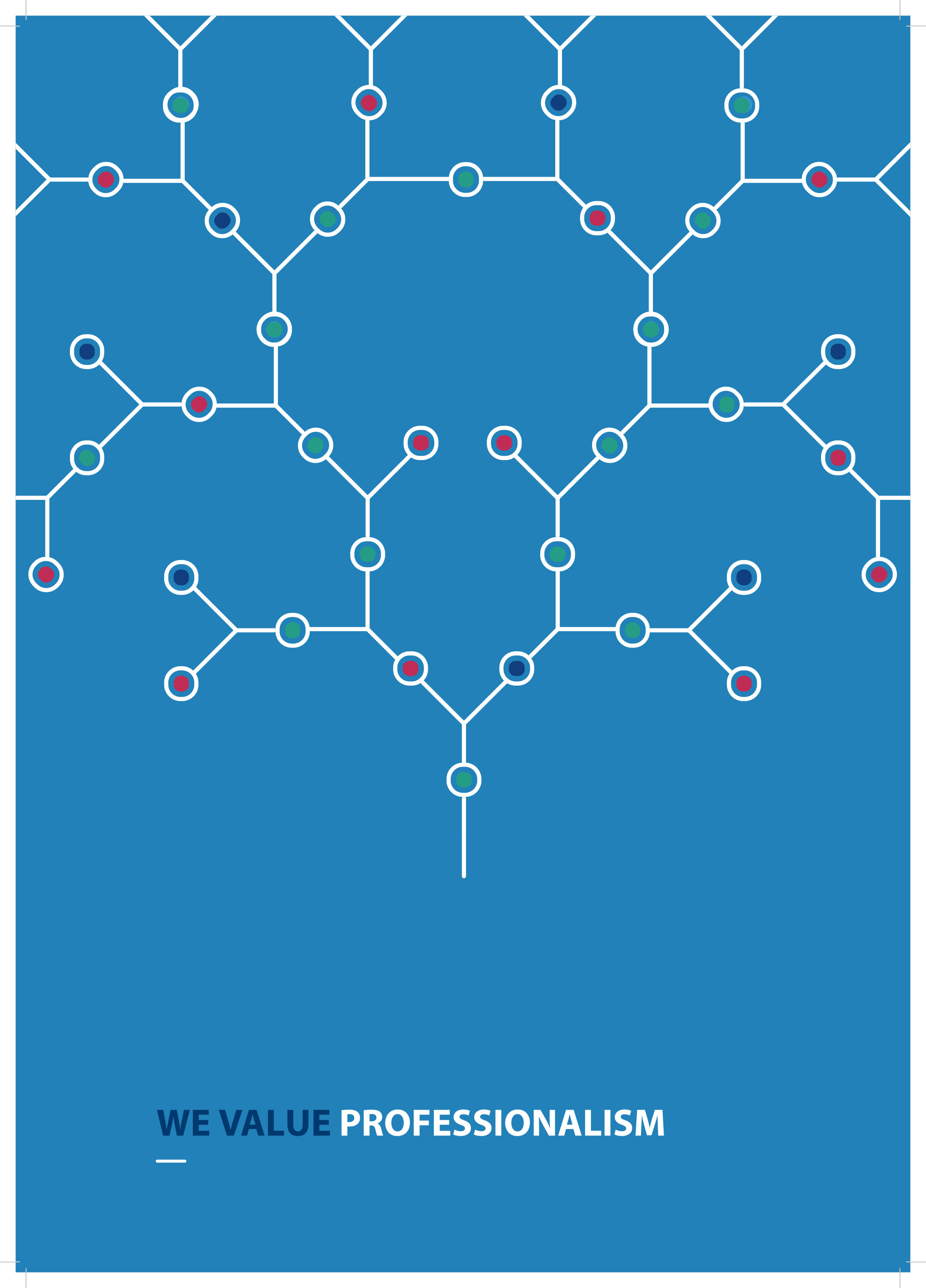 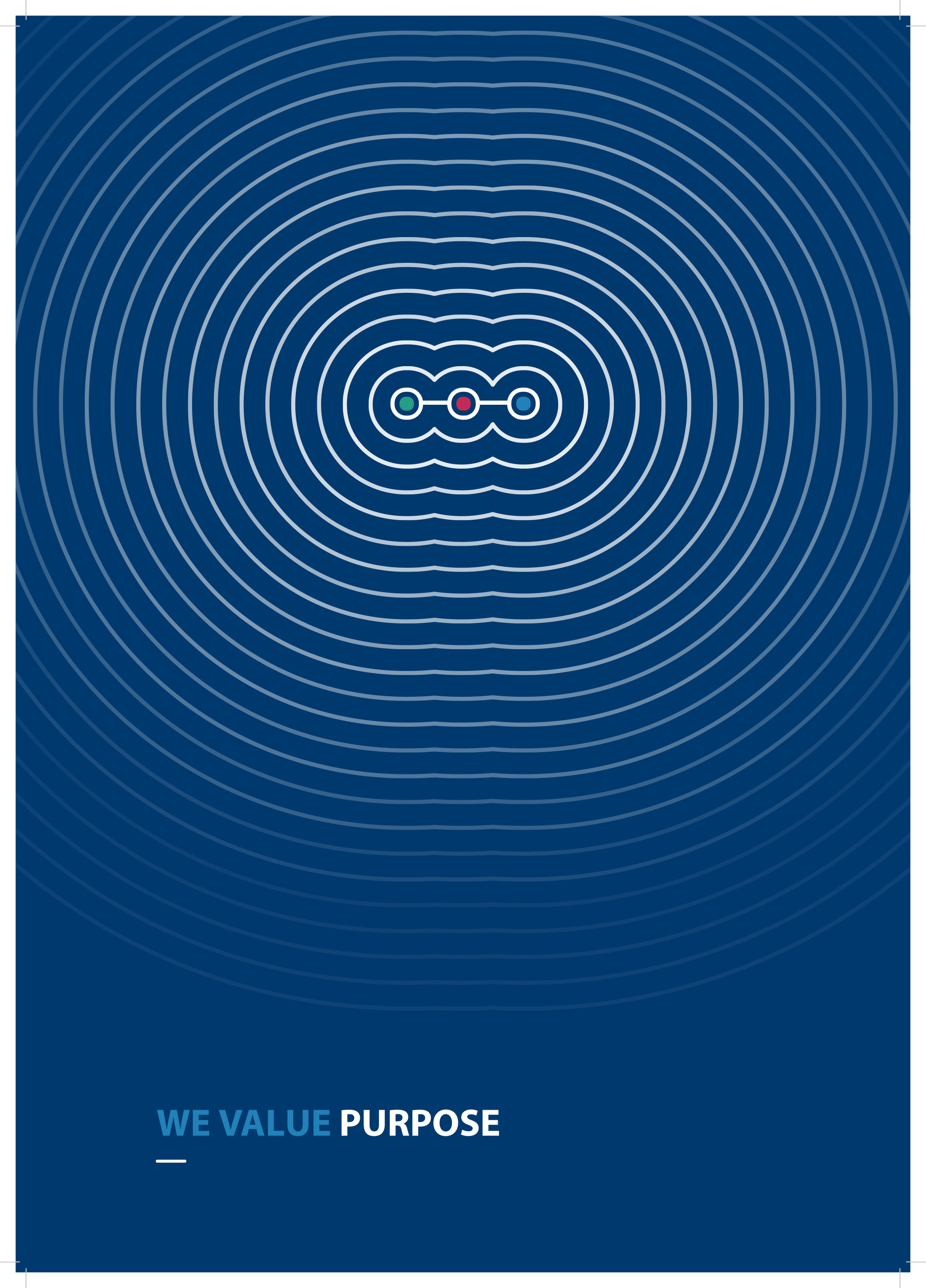 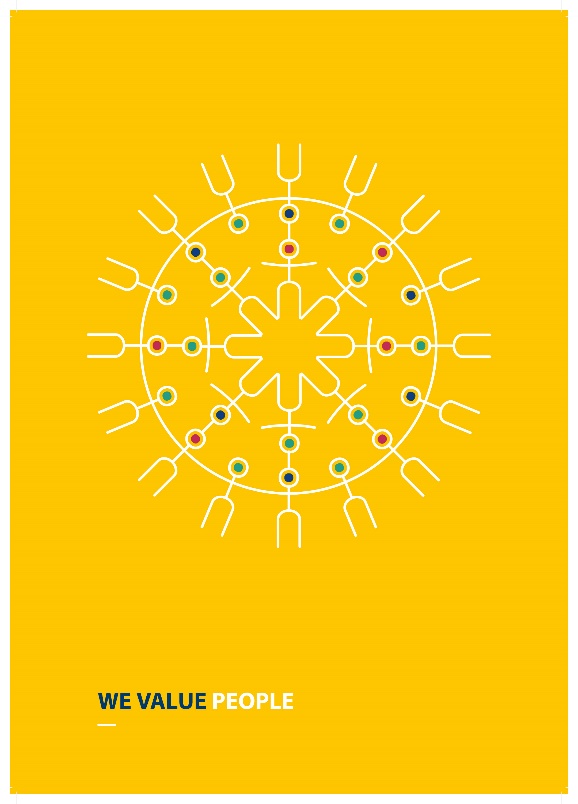 linkedin.com/company/rb-rail
info@railbaltica.org
Thank you!
www.railbaltica.org
Rail Baltica Online Forum 2020 – Riga, 23 April.
K. Valdemara iela 8-7, Riga, Latvia
+ 371 66 967 171